Lietuvos apžvalgos bokštai
Prezentaciją parengė : Dorotėja Markevičiūtė, Junija Fiodorovaitė, Austėja Lenktytė, Milana Proskuriakova, Mėta Štėnaitė, Karolina Bartkevičiūtė ir Laimutė Krauskauskienė
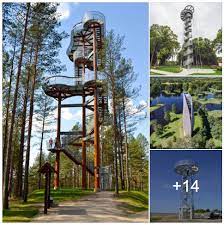 Tikslas
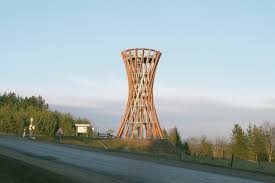 Paruošti ir palyginti Lietuvos apžvalgos bokštų turistinius maršrutus pagal Lietuvos geografinius regionus.
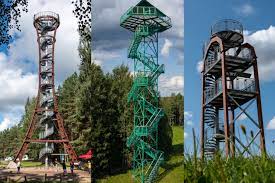 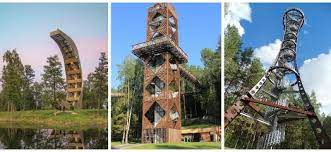 Darbo uždaviniai
Sudaryti apžvalgos bokštų lankymo maršrutus pagal Lietuvos etnografinius regionus. 
Apskaičiuoti ir palyginti maršrutų ekonominę vertę.
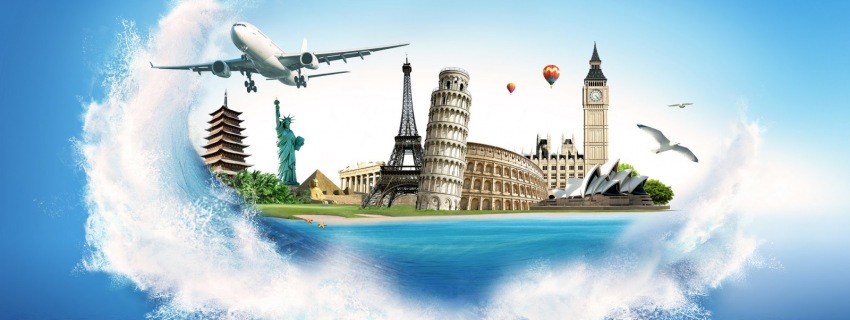 Kas yra turizmas ?
Turizmo , kaip reiškinio pavadinimas kilo iš prancūzų kalbos žodžio „tour“, reiškiančio kelionę, kai sugrįžtama į išvykimo vietą.
Pasaulio turizmo organizacija turistu laikydavo kiekvieną keliautoją, kuris pervažiavo ar perėjo valstybės sieną ir ne mažiau kaip 24 valandas praleido kitoje šalyje.
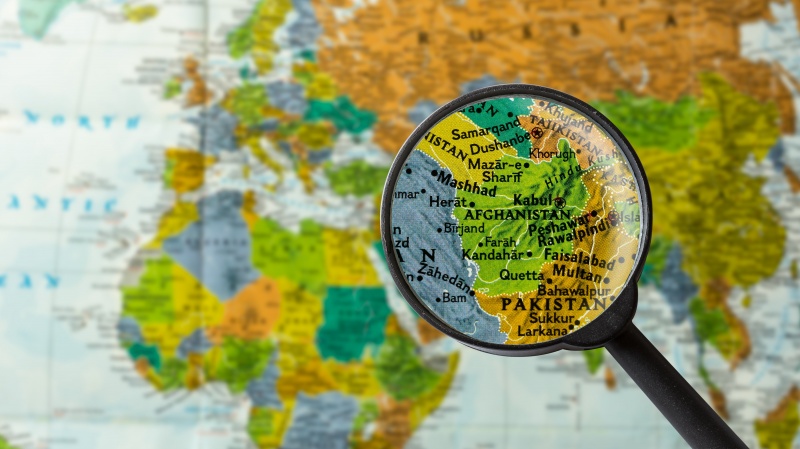 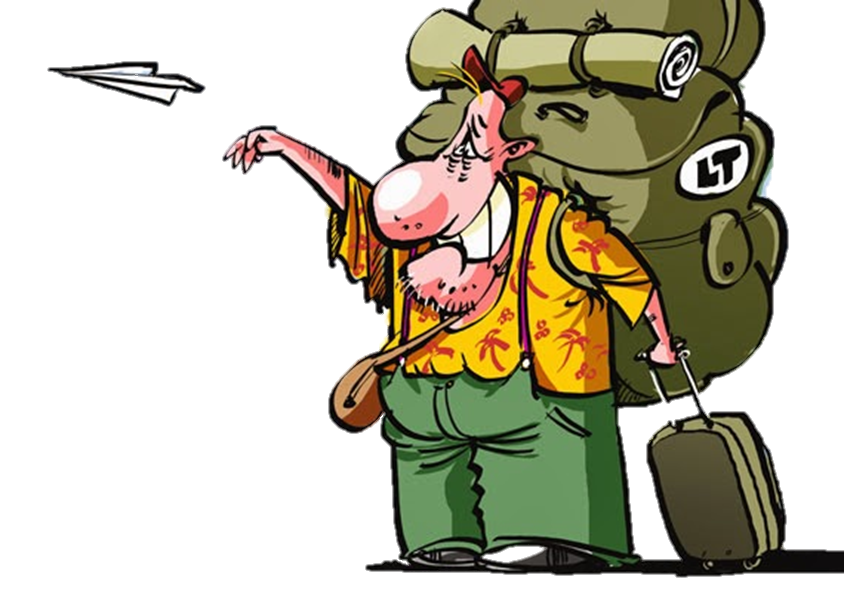 Kelionių rūšys
Poilsinės kelionės 
Kultūrinės kelionės
Nuotykių kelionės
Verslo kelionės 
Sveikatinimosi kelionės 
Sportinės kelionės 
Religinės kelionės
Ekologinis turizmas
Kaimo turizmas
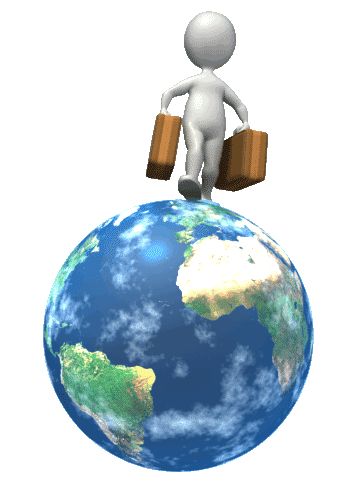 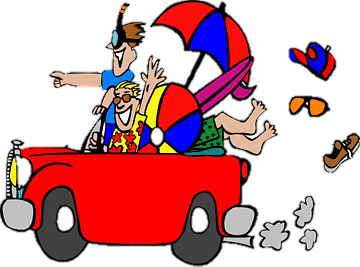 Bokštai pagal regionus
Aukštaitija
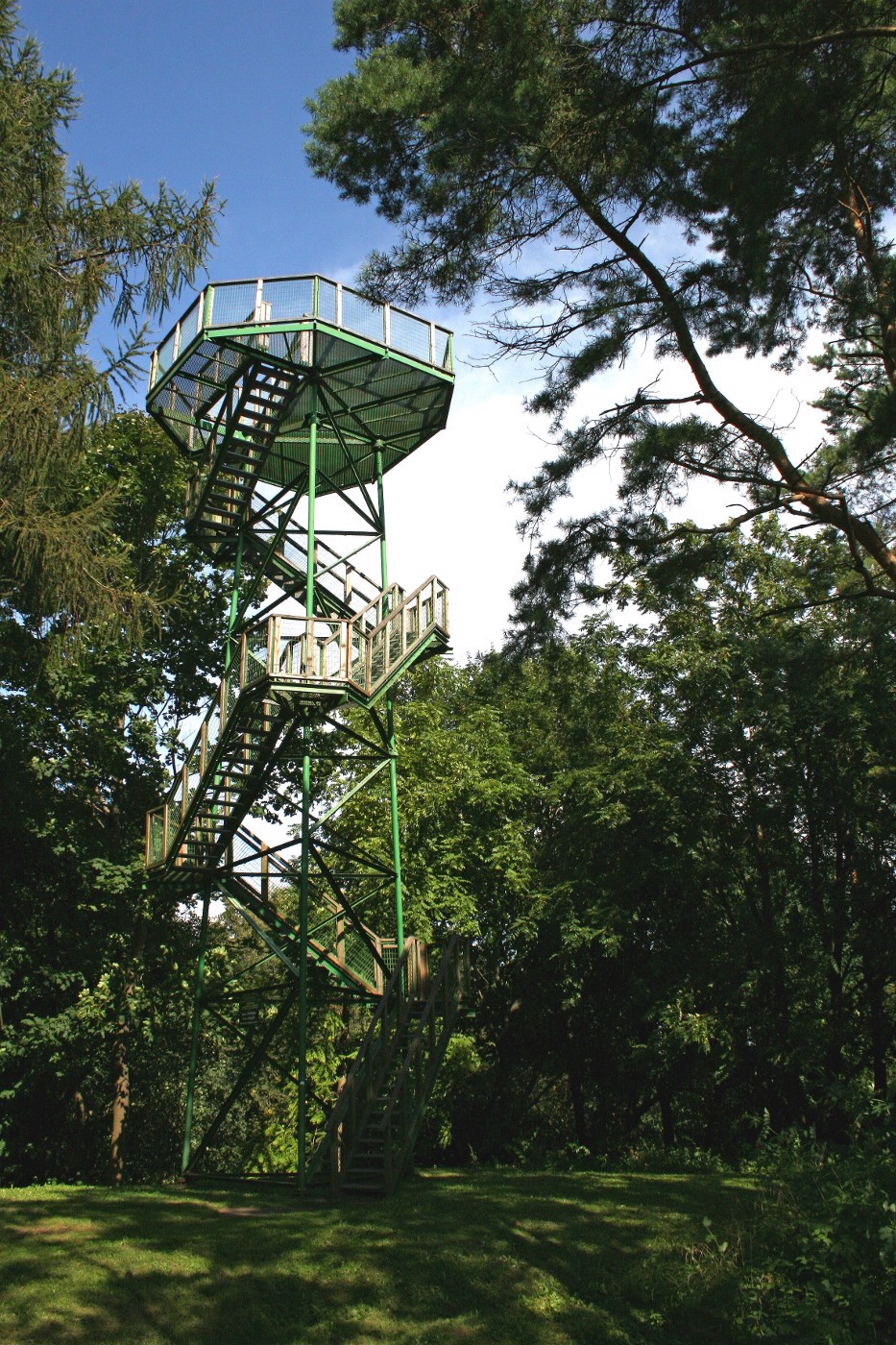 Rumšiškių apžvalgos bokštas
Vieta - Kauno marių regioninio parko teritorija.

Metai -2008

Aukštis - 15 m

Ką galime pamatyti užlipę - Kauno marias ir Lietuvos liaudies muziejaus teritorija.

Nuo Kauno iki Rumšiškių apžvalgos bokšto - apie 25 km.

Žymūs objektai šalia - Lietuvos liaudies muziejus.
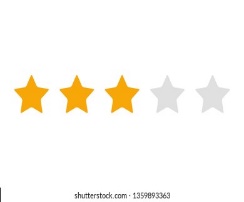 Anykščių šilelio medžių lajų takas
Vieta - Anykščiai, Anykšių šilelis.
Metai - 2015 
Aukštis - 34 m
Ką galime pamatyti užlipę - Anykščių šilelį ir Šventosios upę
Nuo Kauno iki Anykščių šilelio apžvalgos bokšto - 107 km
Žymūs objektai šalia – Anykščių šilelis ir Šventosios upė
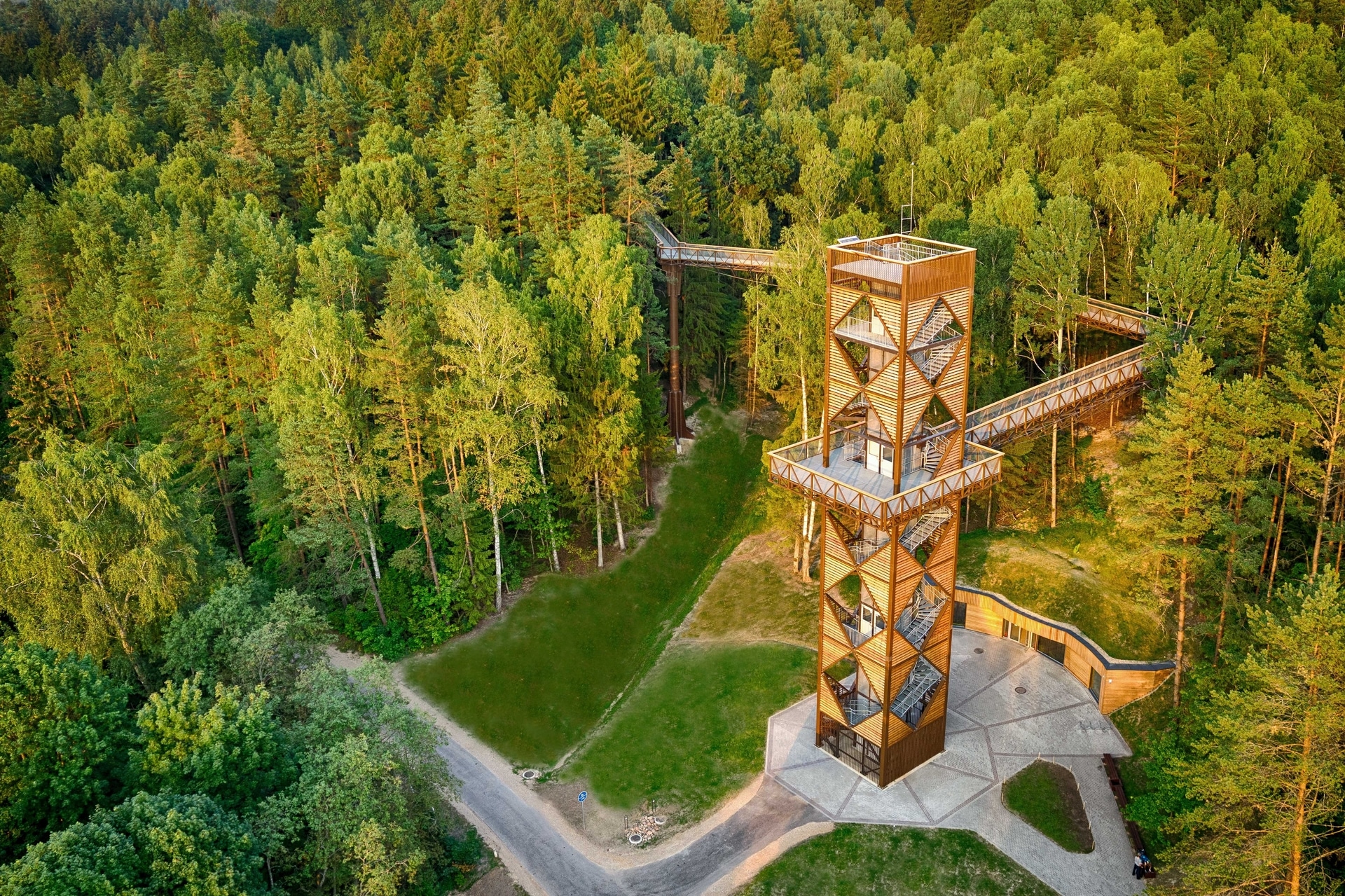 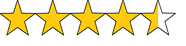 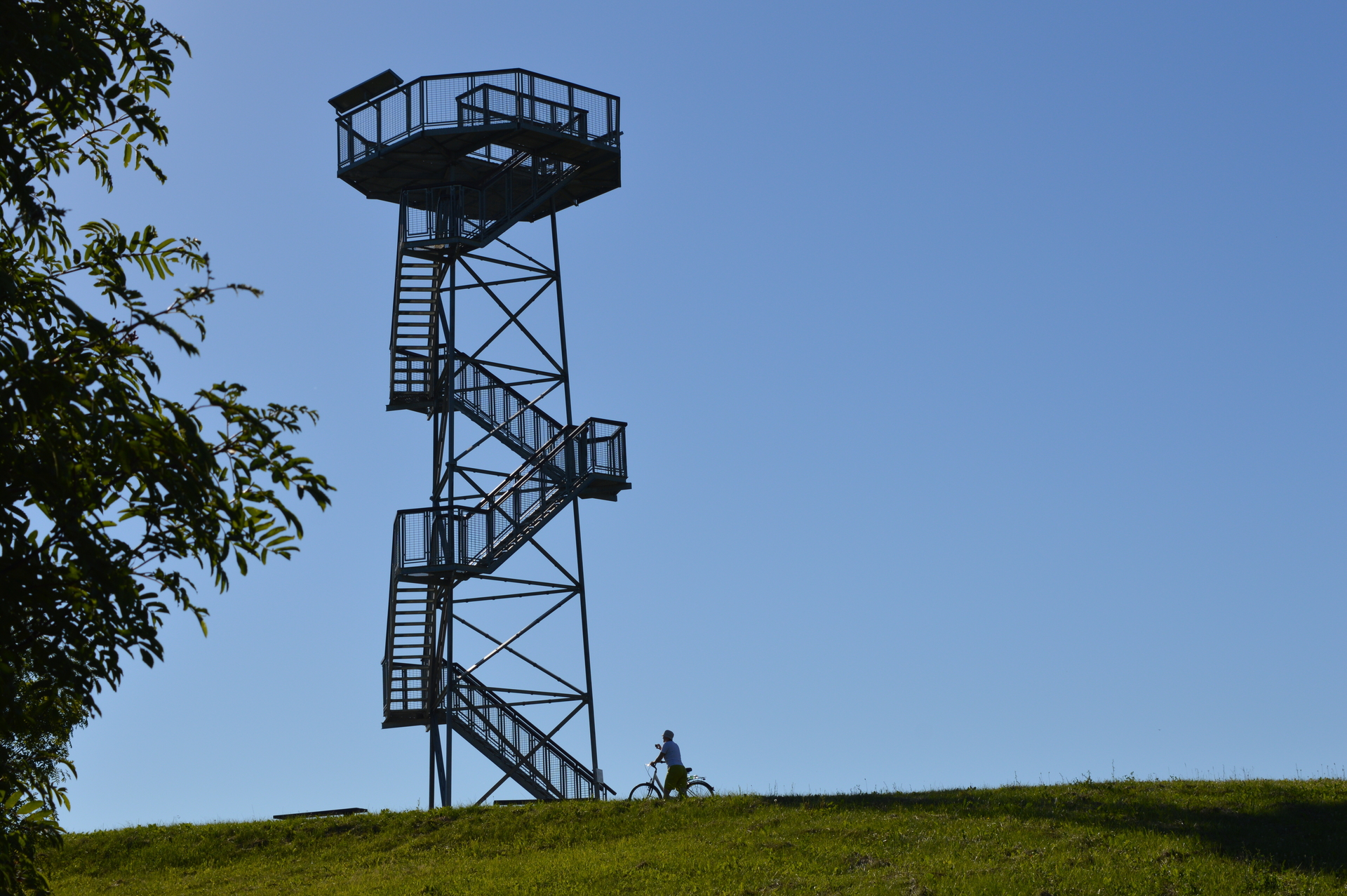 Rubikių apžvalgos bokštas
Vieta- Anykščių rajonas
Metai- 2011
Aukštis- 15 m
Ką galime pamatyti užlipę - pasidairyti po Rubikių ežerą, kuriame yra 16 salų. 
Nuo Rubikių apžvalgos bokšto iki Kauno - 114 km
Žymūs objektai šalia - Dusyno ežeras, Bijeikių piliakalnis
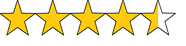 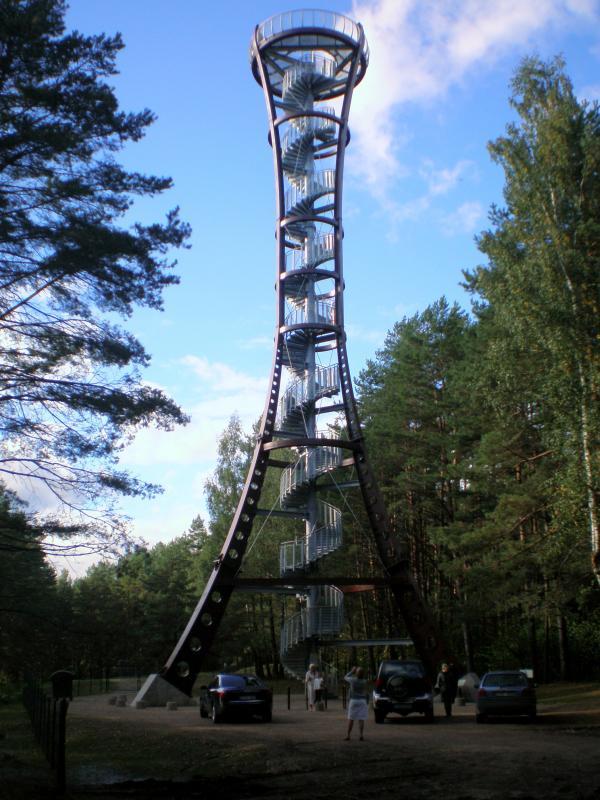 Baltųjų Lakajų apžvalgos bokštas
Vieta – Šniūrai, Molėtų raj.
Metai -  2015 
Aukštis - 36 m 
Ką galime pamatyti užlipę - Labanoro regioninio parko teritoriją
Nuo Kauno iki  apžvalgos bokšto – 138 km
Žymūs objektai šalia – Labanoro regioninis parkas
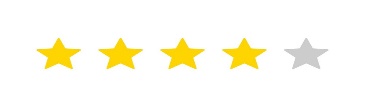 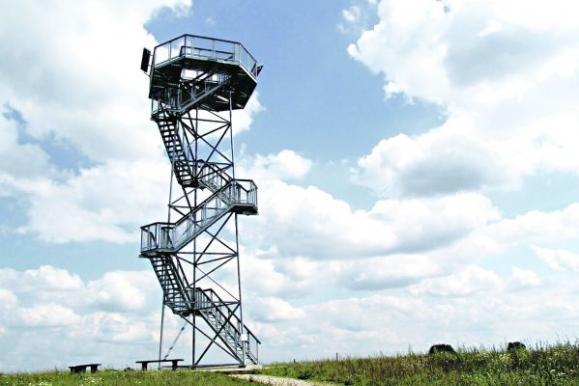 Lygumų apžvalgos bokštas
Vieta - Švenčionių raj.
Metai - 2013
Aukštis - 15 m
Ką galime pamatyti užlipę - 3 ežerus
Nuo Kauno iki Lygumų apžvalgos bokšto - 174 km
Žymūs objektai šalia - Vajuonių ežeras
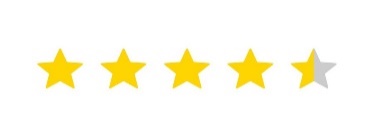 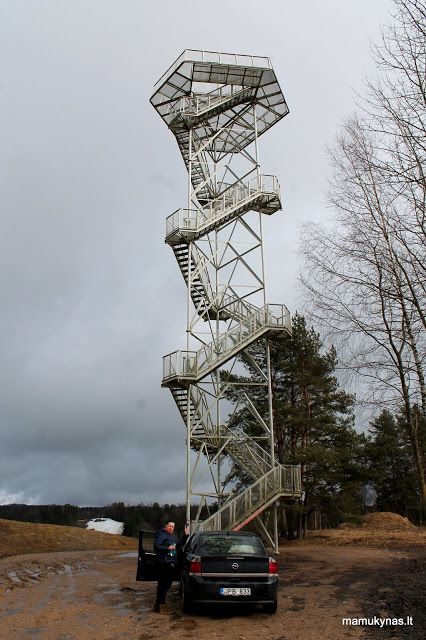 Vilkakalnio (Ignalinos) apžvalgos bokštas
Vieta - Ignalina
Metai - 2014
Aukštis - 26 m
Ką galime pamatyti užlipę - 
Nuo Kauno iki Vilkakalnio apžvalgos bokšto - 138 km
Žymūs objektai šalia - Vilkakalnio kalva
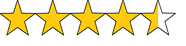 Kirkilų apžvalgos bokštas
Vieta - Kirkilai, Biržų raj.
Metai - 2015 
Aukštis - 31,7 m
Ką galime pamatyti užlipę - 30 vandens pilnų smegduobių, vadinamų Kirkilų draustinio ežerėliais
Nuo Kauno iki Kirkilų apžvalgos bokšto – 172 km
Žymūs objektai šalia – 30 vandeniu užsipildžiusių smegduobių
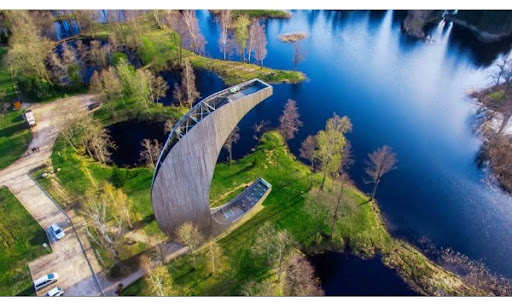 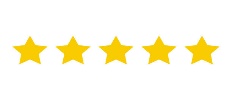 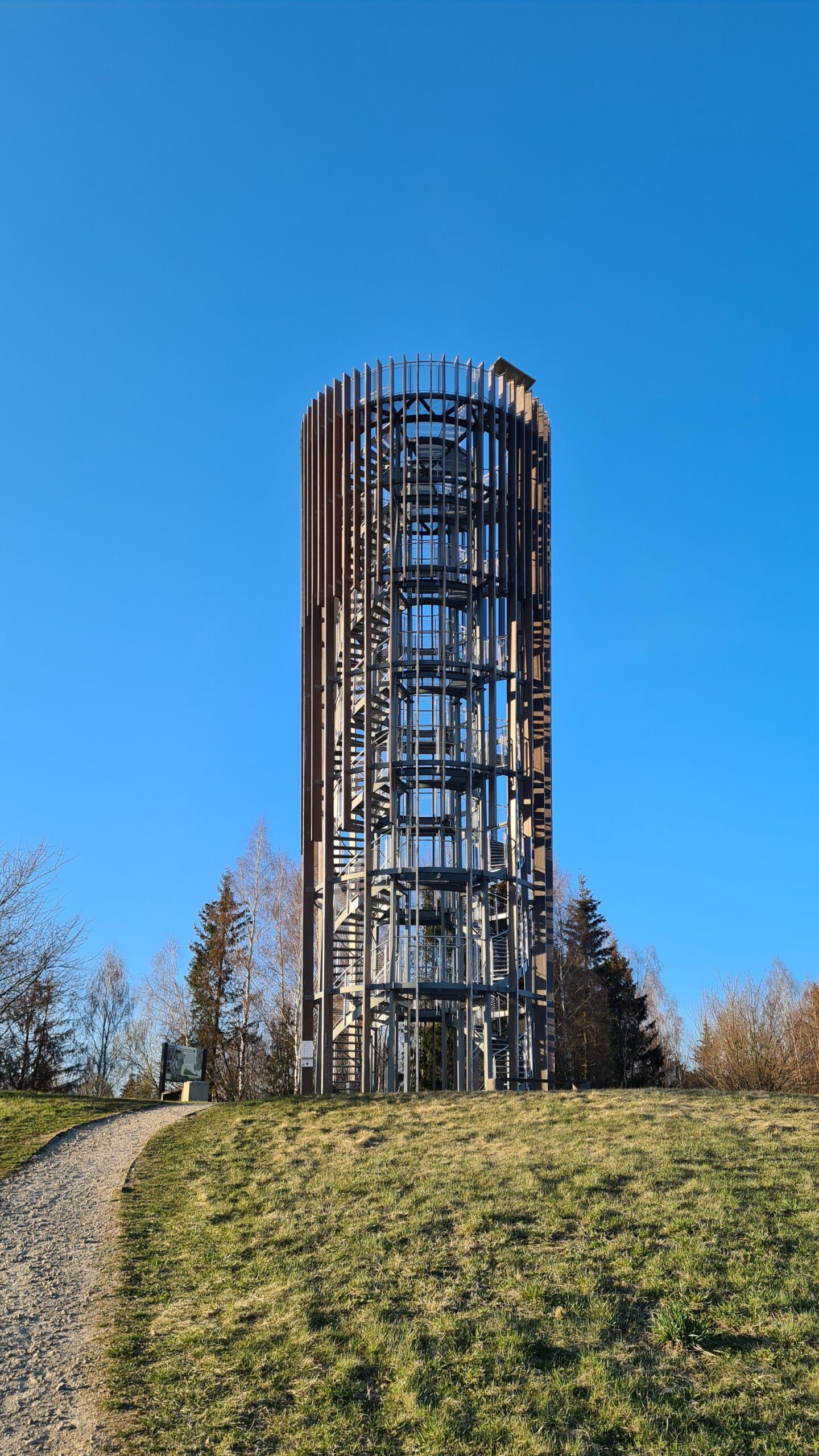 Šiaulės žemės apžvalgos bokštas
Vieta - Radviliškio raj.
Metai - 2016 
Aukštis – 21 m
Ką galime pamatyti užlipę - Kalvotą Tytuvėnų regioninio parko teritoriją
Nuo Kauno iki Šiaulės žemės apžvalgos bokšto - 101 km
Žymūs objektai šalia – Tytuvėnų regioninis parkas
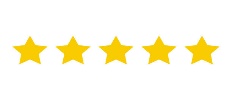 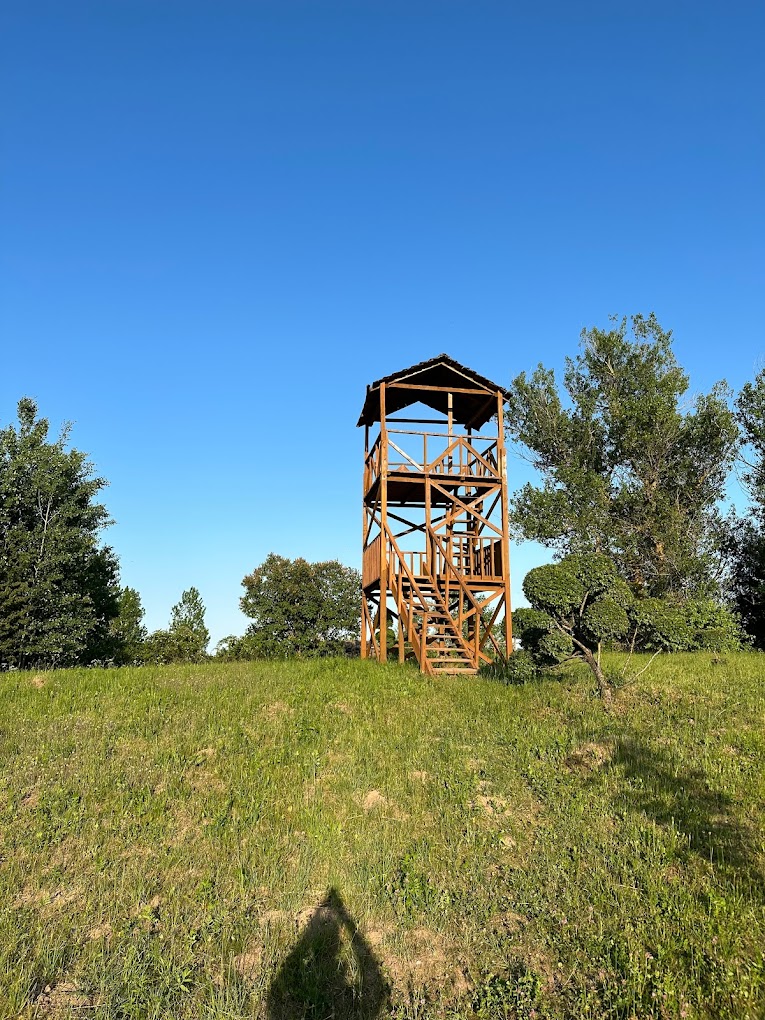 Skaistgirio apžvalgos bokštas
Vieta - Joniškis
Metai - 2013
Aukštis – 10 m
Ką galime pamatyti užlipę - Skaistgirio Uolyno kalno slėnį
Nuo Kauno iki Skaistgirio apžvalgos bokšto – 186 km
Žymūs objektai šalia – Skaistgirio basų kojų takas
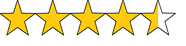 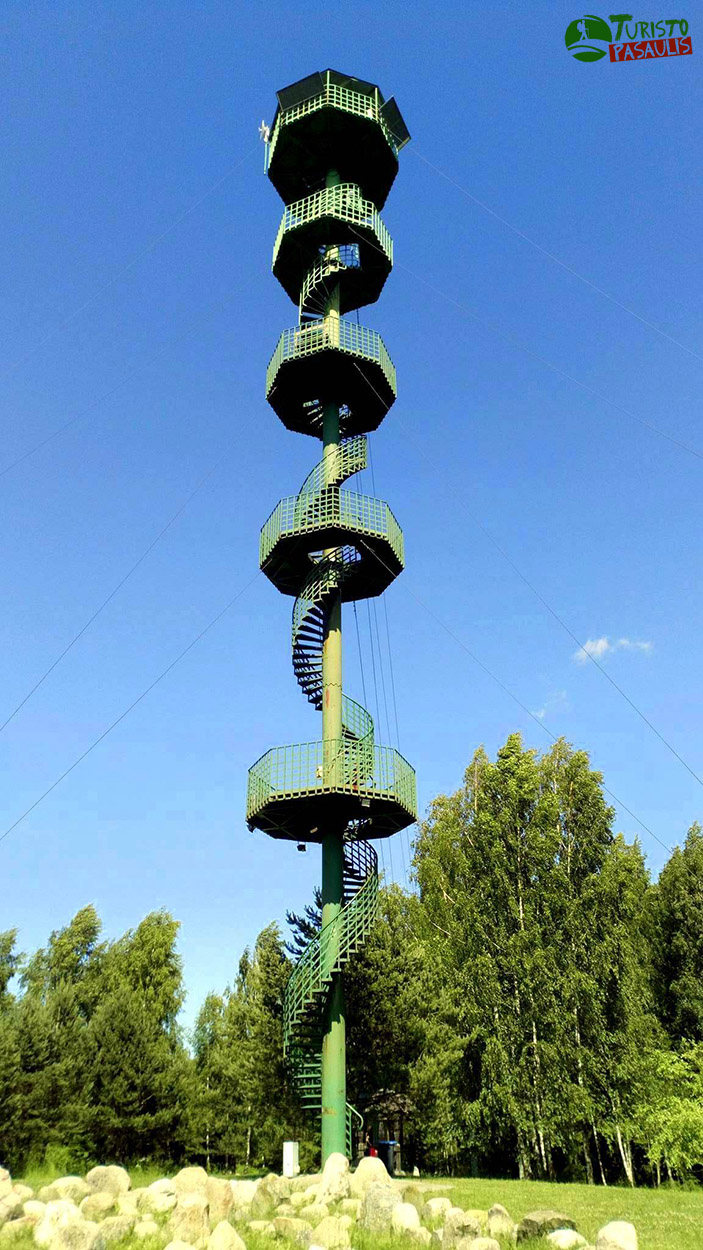 Sartų ežero apžvalgos bokštas
Vieta - Baršėnai, Rokiškio raj.
Metai - 2006 
Aukštis - 33 m
Ką galime pamatyti užlipę - Sartų ežerą
Nuo Kauno iki Sartų ežero apžvalgos bokšto - 186 km
Žymūs objektai šalia – Sartų ežeras
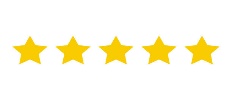 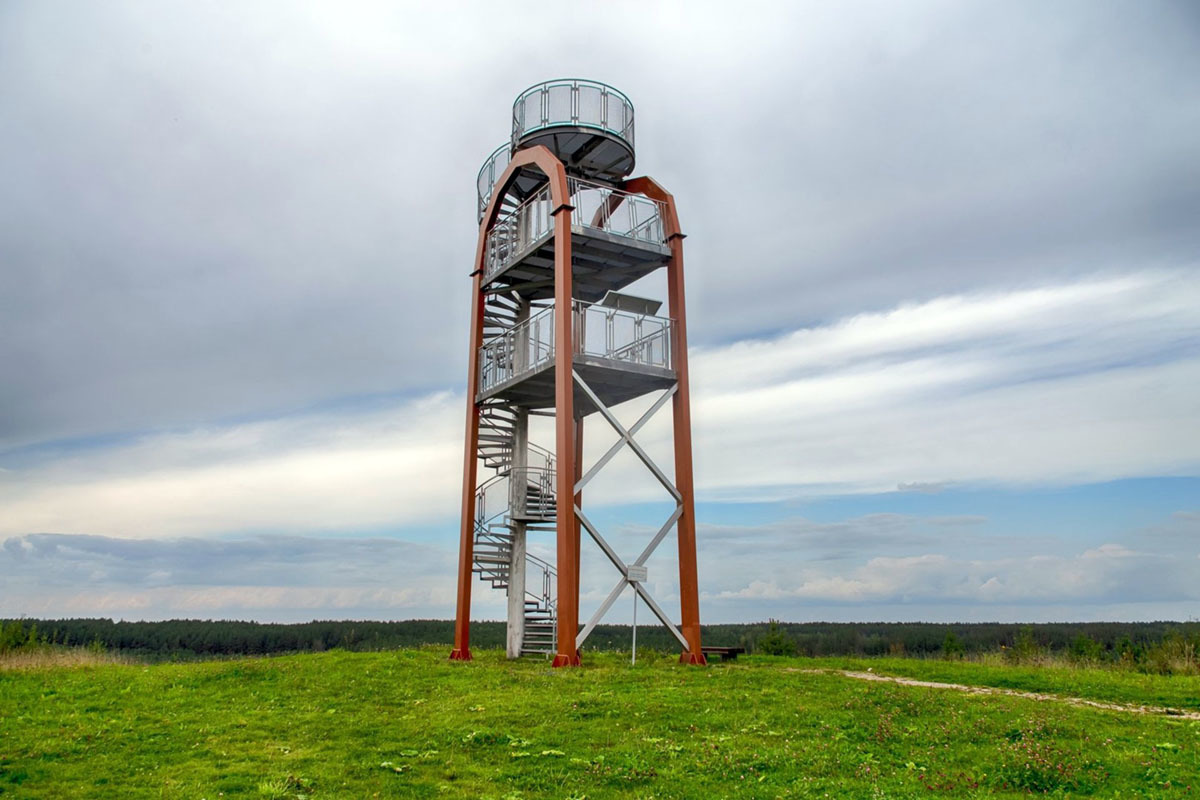 Didžiasalio (Sirvėtos)apžvalgos bokštas
Vieta - Ignalinos raj.
Metai - 2013
Aukštis - 14 m
Ką galime pamatyti užlipę - Sirvėtos regioninio parko gamtovaizdį
Nuo Kauno iki Didžiasalio apžvalgos bokšto - 168 km
Žymūs objektai šalia – Sirvėtos regioninis parkas
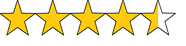 Kamanų apžvalgos bokštas
Vieta - Latvaliai, Akmenės raj.
Metai - 1979 
Aukštis - 30 m
Ką galime pamatyti užlipę - Kamanų pelkes su plynėmis ir salomis, aplinkui besidriekiančius miškus
Nuo Kauno iki Kamanų apžvalgos bokšto – 199 km
Žymūs objektai šalia – Kamanų
mokomasis takas
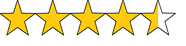 Maršrutas
Kaunas->Krekenavos regioninio parko apžvalgos bokštas (85.9km)->Anykščių šilelio medžių lajų tako apžvalgos bokštas (22.1km)->Rubikių apžvalgos bokštas (15km)->Mindūnų apžvalgos bokštas (1km)-> Bičiulių apžvalgos bokštas (46km) -> Vilkakalnio apžvalgos bokštas (3km)-> Kirkilų apžvalgos bokštas (5km) -> Baršėnų apžvalgos bokštas (11km) ->Kamanų apžvalgos bokštas (9km) -> Kaunas (87.8km)
Žemaitija
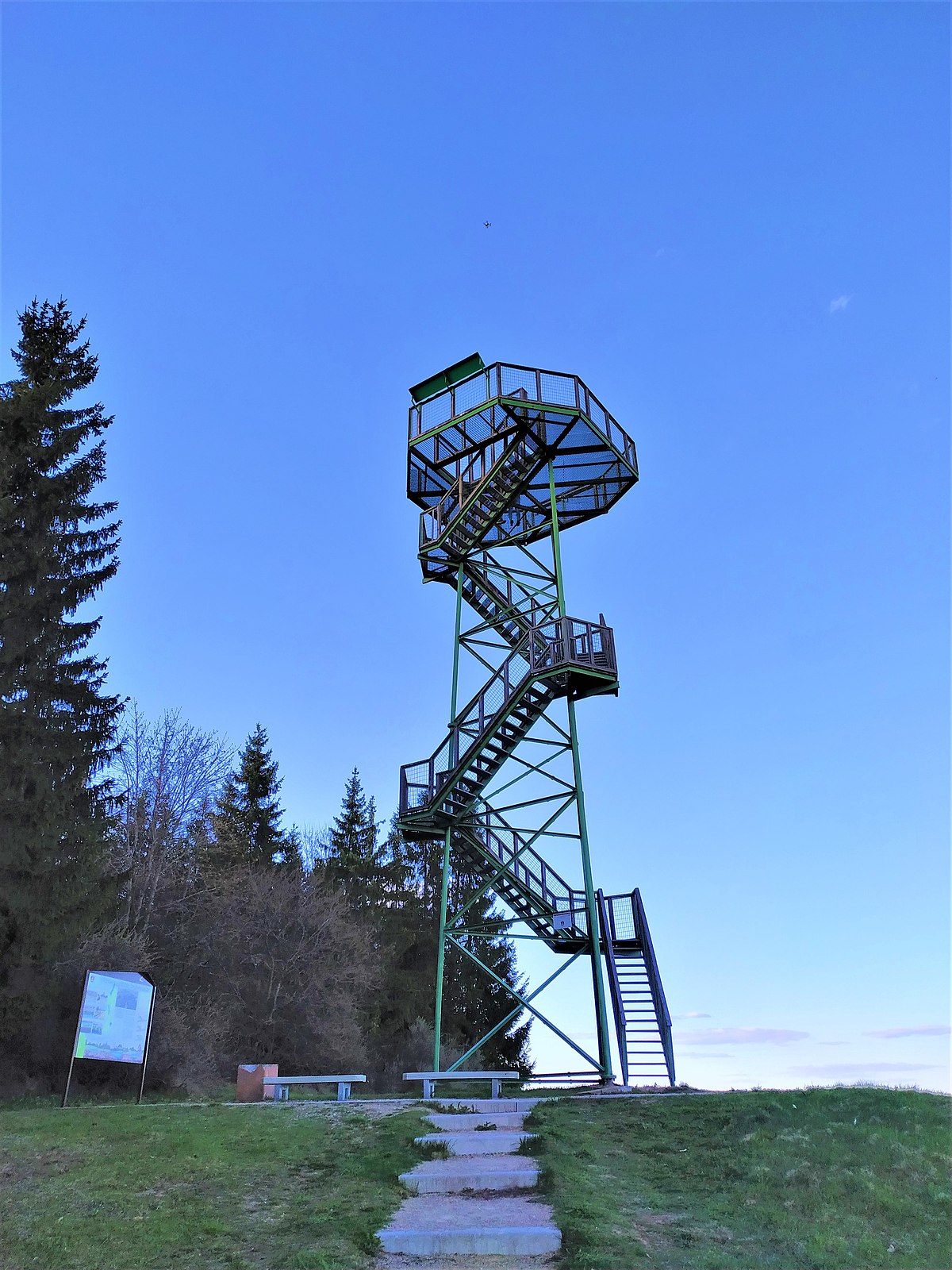 Tytuvėnų apžvalgos bokštas
Vieta - Tytuvėnai, Kelmės raj.
Metai - 2007 
Aukštis - 15 m
Ką galime pamatyti užlipę - Pašakarnio tvenkinį, dvaro parką, Gomertos kraštovaizdžio draustinio miškus, Šiluvos koplyčia ir bažnyčia
Nuo Kauno iki Tytuvėnų apžvalgos bokšto - 107 km 
Žymūs objektai šalia – Šiluvos koplyčia ir bažnyčia
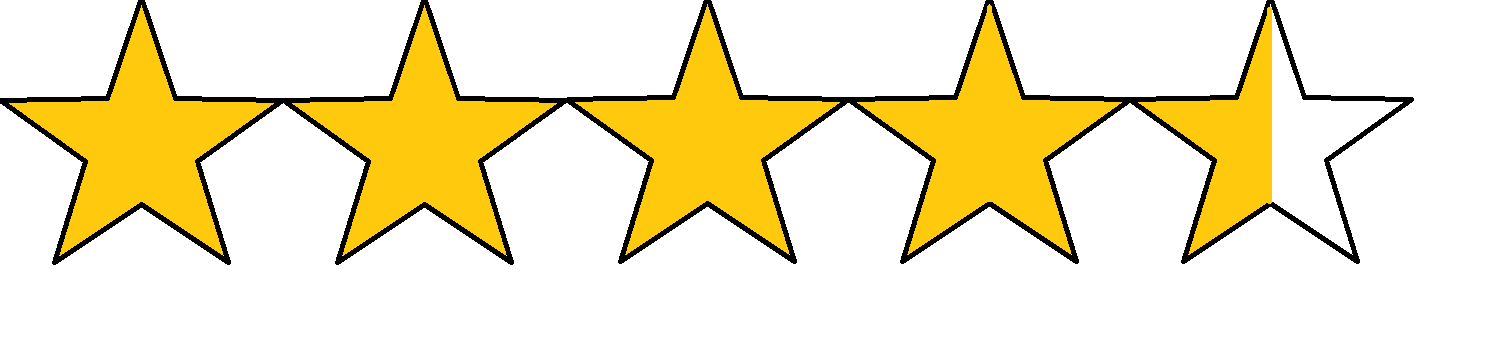 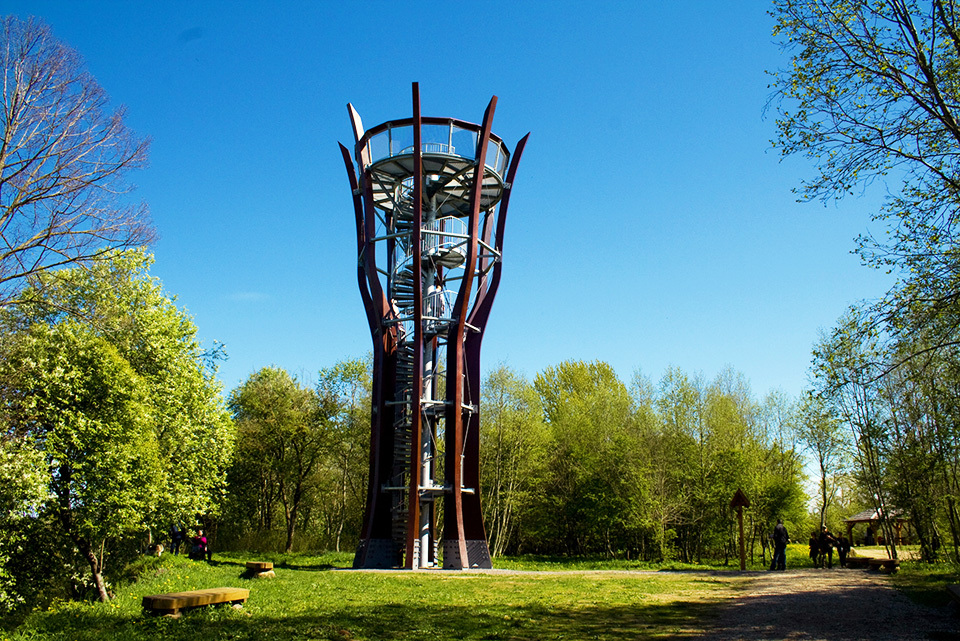 Jurakalnio apžvalgos bokštas
Vieta - Papilė
Metai - 2012 
Aukštis - 15 m
Ką galime pamatyti užlipę - Ventos kraštovaizdžio draustinį, Papilės miestelį, Daubiškio dvarą, Ventos upės vingius ir Papilės piliakalnius
Nuo Kauno iki Jurakalnio apžvalgos bokšto – 180 km
Žymūs objektai šalia – Papilės piliakalnis ir Jurakalnio geologinė atodanga
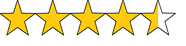 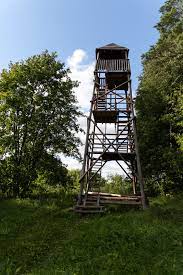 Ventos ir Virvytės santakos apžvalgosbokštas
Vieta - Viekšniai
Metai - 2008
Aukštis - 12m
Ką galime pamatyti užlipę - Ventos ir Virvytės upių
santaką
Nuo Kauno iki Ventos ir Virvytės santakos apžvalgos bokšto - 201 km
Žymūs objektai šalia – Ventos ir Virvytės upės
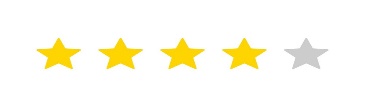 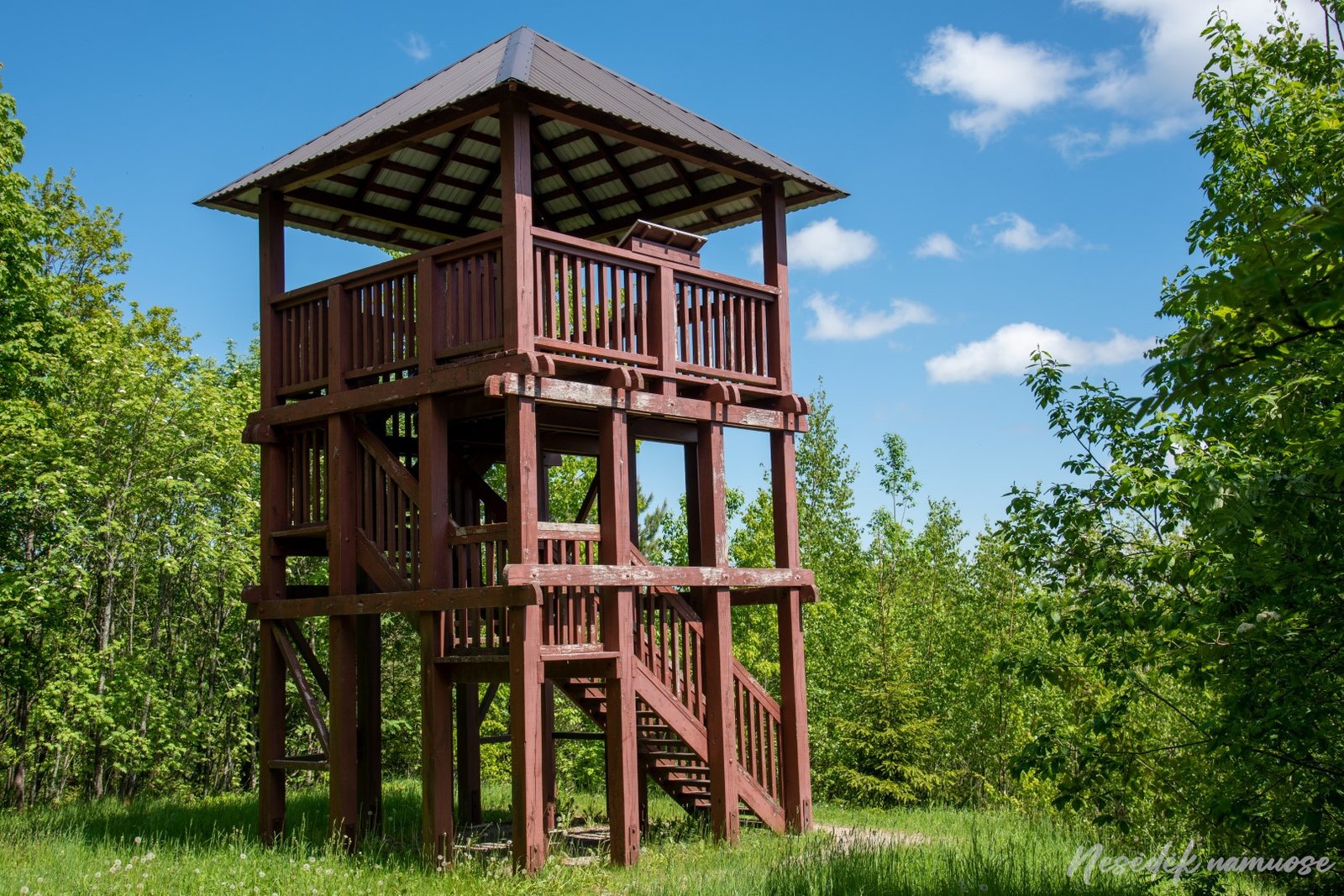 Jogaudų apžvalgos bokštas
Vieta - Jogaudai
Metai - 2007
Aukštis - 10 m
Ką galime pamatyti užlipę - Luokos ežerą, Jogaudų karjerą
Nuo Kauno iki Jogaudų apžvalgos bokšto - 204 km
Žymūs objektai šalia – Luokos ežeras, Jogaudų karjeras
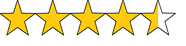 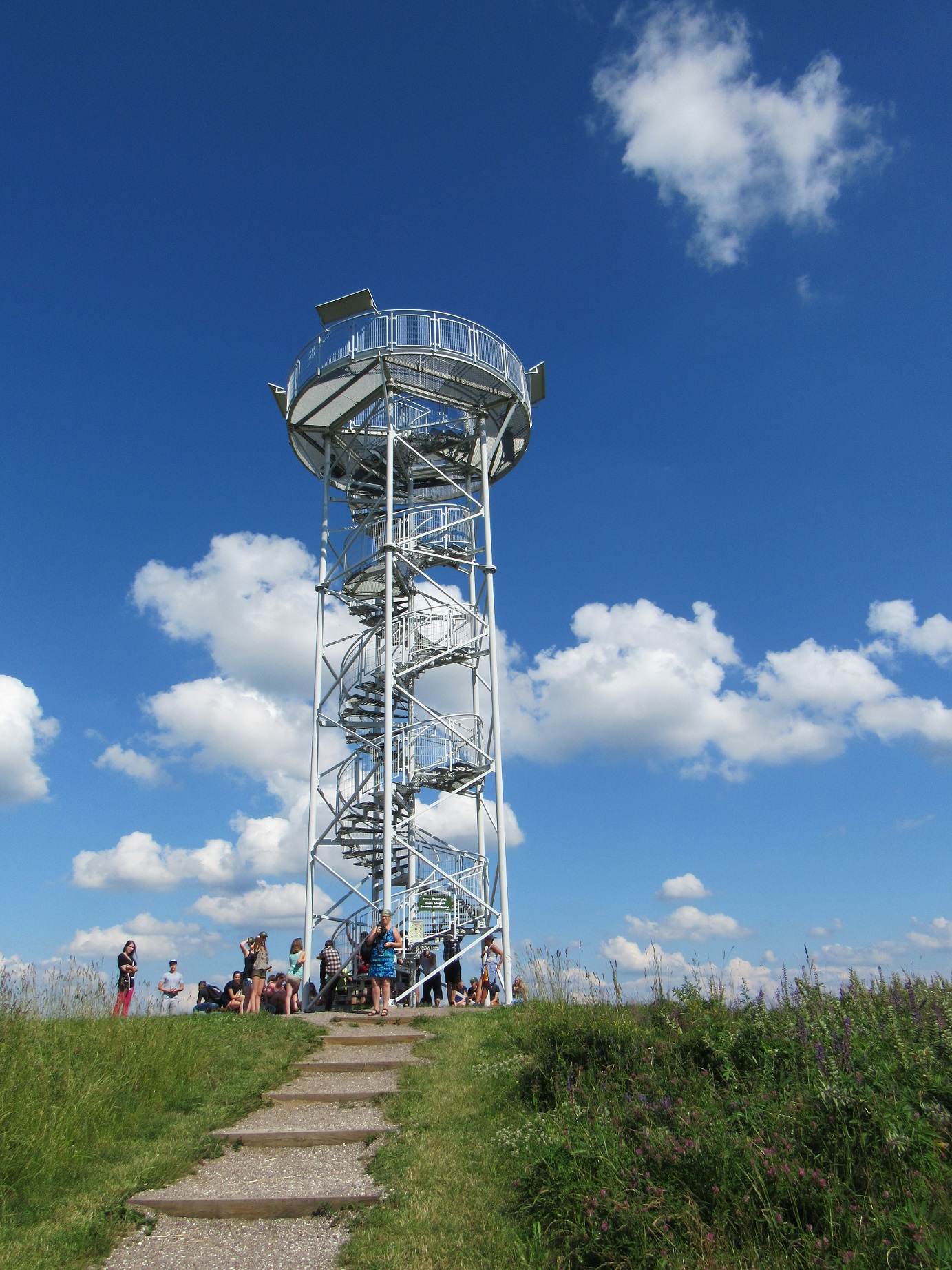 Siberijos apžvalgos bokštas
Vieta- Plungės raj.
Metai- 2013
Aukštis – 15 m
Ką galime pamatyti užlipę - Platelių ežerą
Nuo Kauno iki Siberijos apžvalgos bokšto – 211 km
Žymūs objektai šalia – Siberijos pelkė
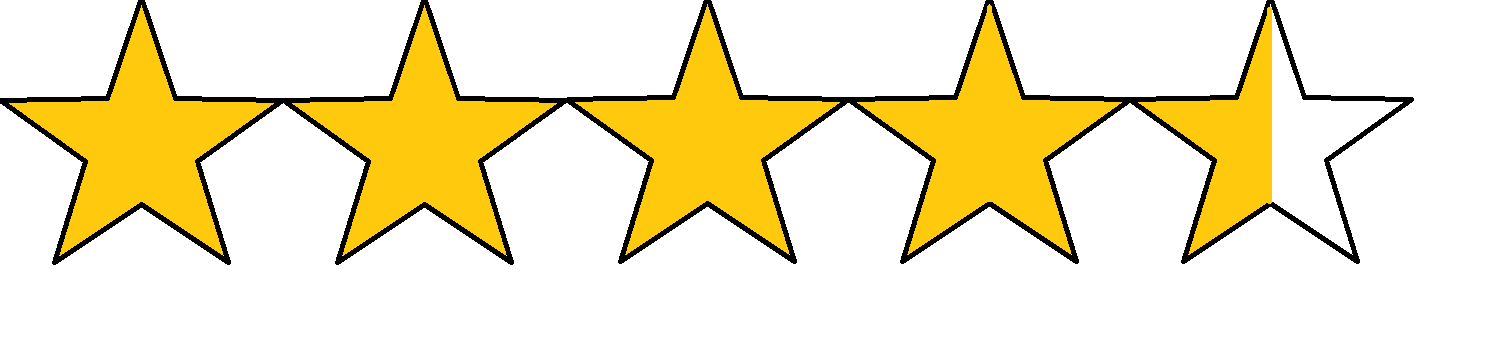 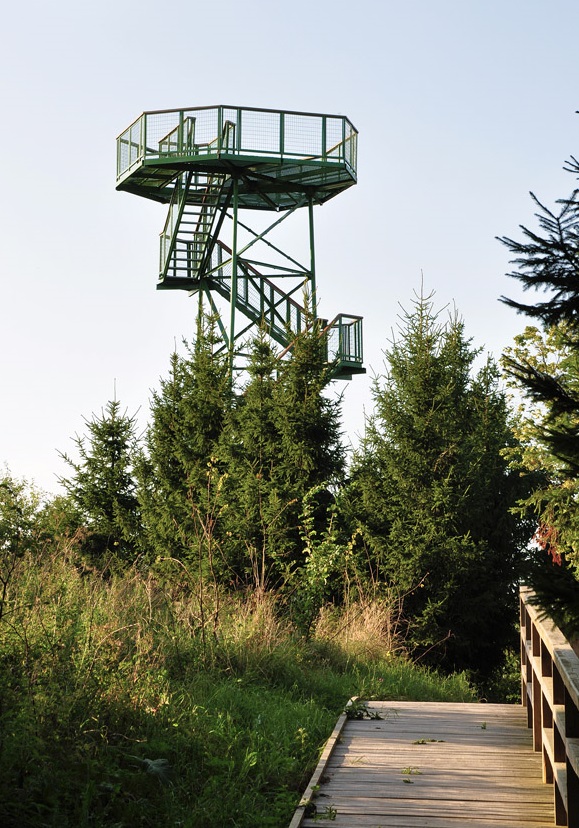 Kalnalio apžvalgos bokštas
Vieta - Kretingos raj.
Metai -2006
Aukštis - 15 m
Ką galime pamatyti užlipę – Salantų regioninį parką, Salantų bažnyčia.
Nuo Kauno iki Kalnalio apžvalgos bokšto - 233 km
Žymūs objektai šalia – Imbarės piliakalnis
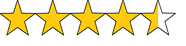 Aukštagirės apžvalgos bokštas
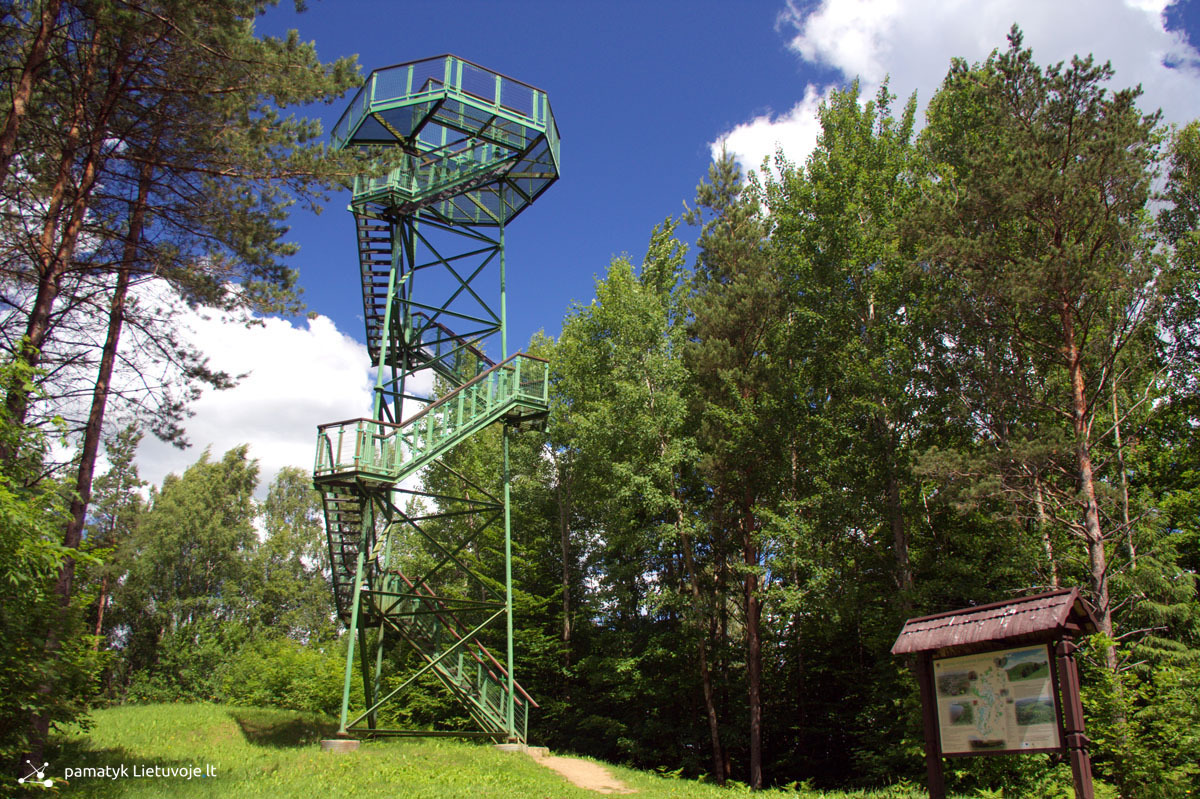 Vieta – Šilalės raj.
Metai - 2017 
Aukštis - 15 m
Ką galime pamatyti užlipę - Žemaitijos kraštovaizdį ir tolumoje esantį Bilionų kaimą.
Nuo Kauno iki Aukštagirės apžvalgos bokšto - 139 km
Žymūs objektai šalia – Medvėgalio piliakalnis
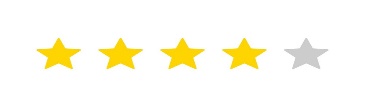 Vilkyškių apžvalgos bokštas
Vieta - Vilkyškiai
Metai - 2013-14
Aukštis - 10m
Ką galime pamatyti užlipę - Vilkyškių miestelio
panoramą
Nuo Kauno iki Vilkyškių apžvalgos bokšto - 129km
Žymūs objektai šalia – Rambyno regioninis
parkas
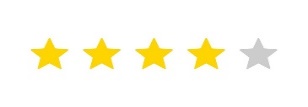 Maršrutas
Kaunas - Tytuvėnų apžvalgos bokštas (107km) - Jurakalnio apžvalgos bokštas (180 km) - Ventos ir Virvytės santakos apžvalgos bokštas (28,1km) - Jogaudų apžvalgos bokštas ( 57,1km) - Siberijos apžvalgos bokštas(13,3km) -Kalnalio apžvalgos bokštas ( 24,6km ) - Aukštagirės apžvalgos bokštas ( 88km) - Vilkyškių apžvalgos bokštas ( 80,9km) – Kaunas ( 131km)
Dzūkija
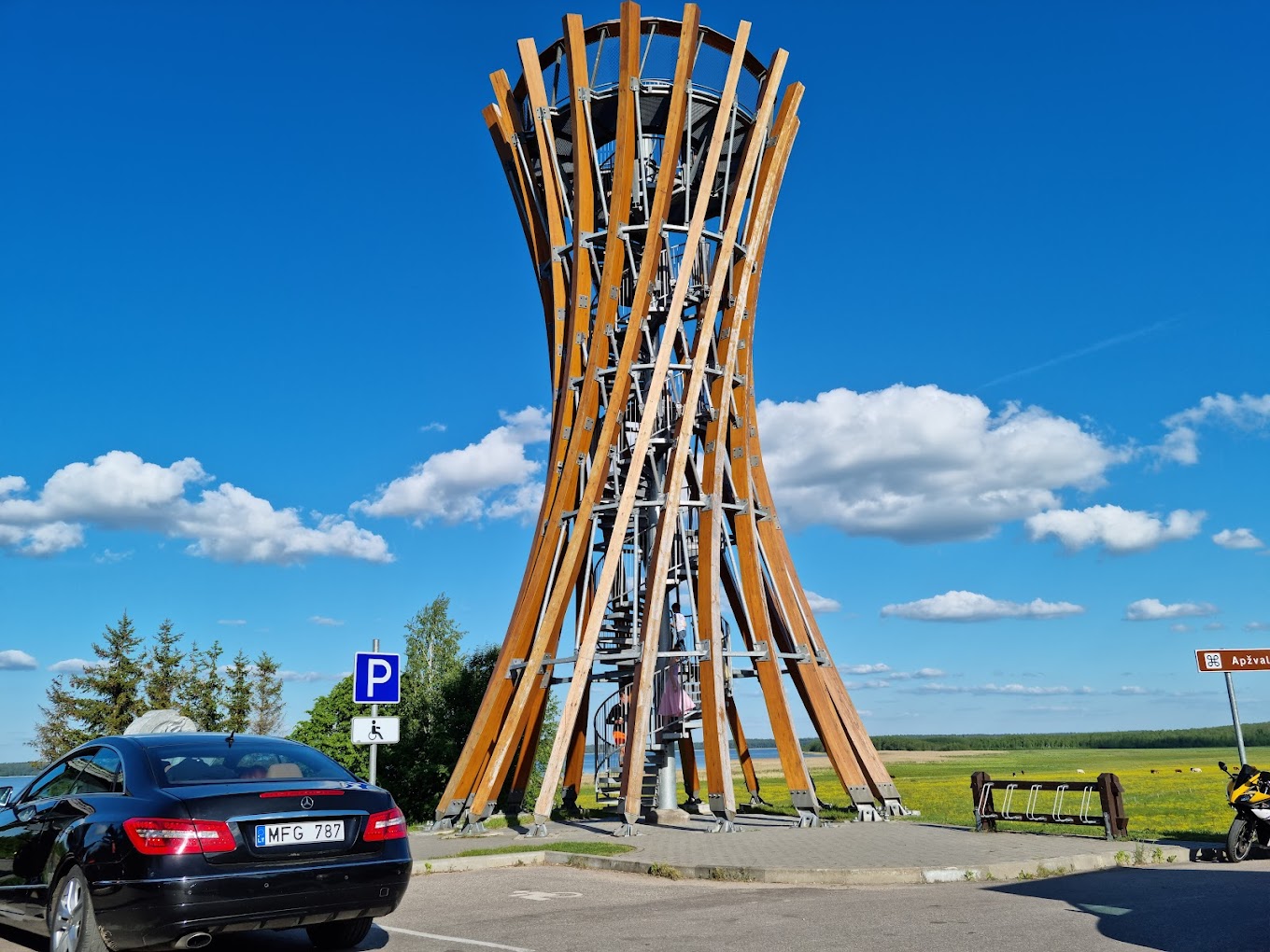 Metelių apžvalgos bokštas
Vieta - Lazdijų raj.
Metai - 2014
Aukštis - 15 m
Ką galime pamatyti užlipę - Dusios ir Metelio ežerus
Nuo Kauno iki Metelių apžvalgos bokšto - 86 km
Žymūs objektai šalia – Dusios ir Metelio ežerai
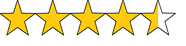 Veisiejų (Snaigyno) apžvalgos bokštas
Vieta - Kailiniai, Lazdijų raj.
Metai - 2014 
Aukštis - 15 m
Ką galime pamatyti užlipę - Panoramą į Snaigyno ežerą
Nuo Kauno iki Veisiejų apžvalgos bokšto – 101 km
Žymūs objektai šalia – Veisiejų regioninis parkas
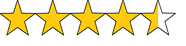 Merkinės apžvalgos bokštas
Vieta - Merkinė, Varėnos raj.
Metai - 2015
Aukštis - 26 m
Ką galime pamatyti užlipę - Nemuno ir Merkio santaką
Nuo Kauno iki Merkinės apžvalgos bokšto - 96 km
Žymūs objektai šalia – Nemuno kraštovaizdžio draustinis
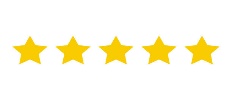 Puvočių apžvalgos bokštas
Vieta – Puvočiai, Varėnos raj.
Metai - 2006
Aukštis - 30m
Ką galime pamatyti užlipę - Nemuno kraštovaizdžio draustiną, Nemuno ir Merkio santaką, Pastraujo salą, Merkinės tiltą ir dalį Merkinės senamiesčio
Nuo Kauno iki Puvočių apžvalgos bokšto - 70 km
Žymūs objektai šalia – Puvočių kaimas
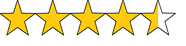 Maršrutas
Kaunas -> Metelių apžvalgos bokštas (83 km) -> Veisiejų apžvalgos bokštas (34 km) -> Merkinės apžvalgos bokštas (34 km) -> Puvočių apžvalgos bokštas (15 km) -> Kaunas (115 km)
Suvalkija
Nėra apžvalgos bokštų
Mažoji Lietuva
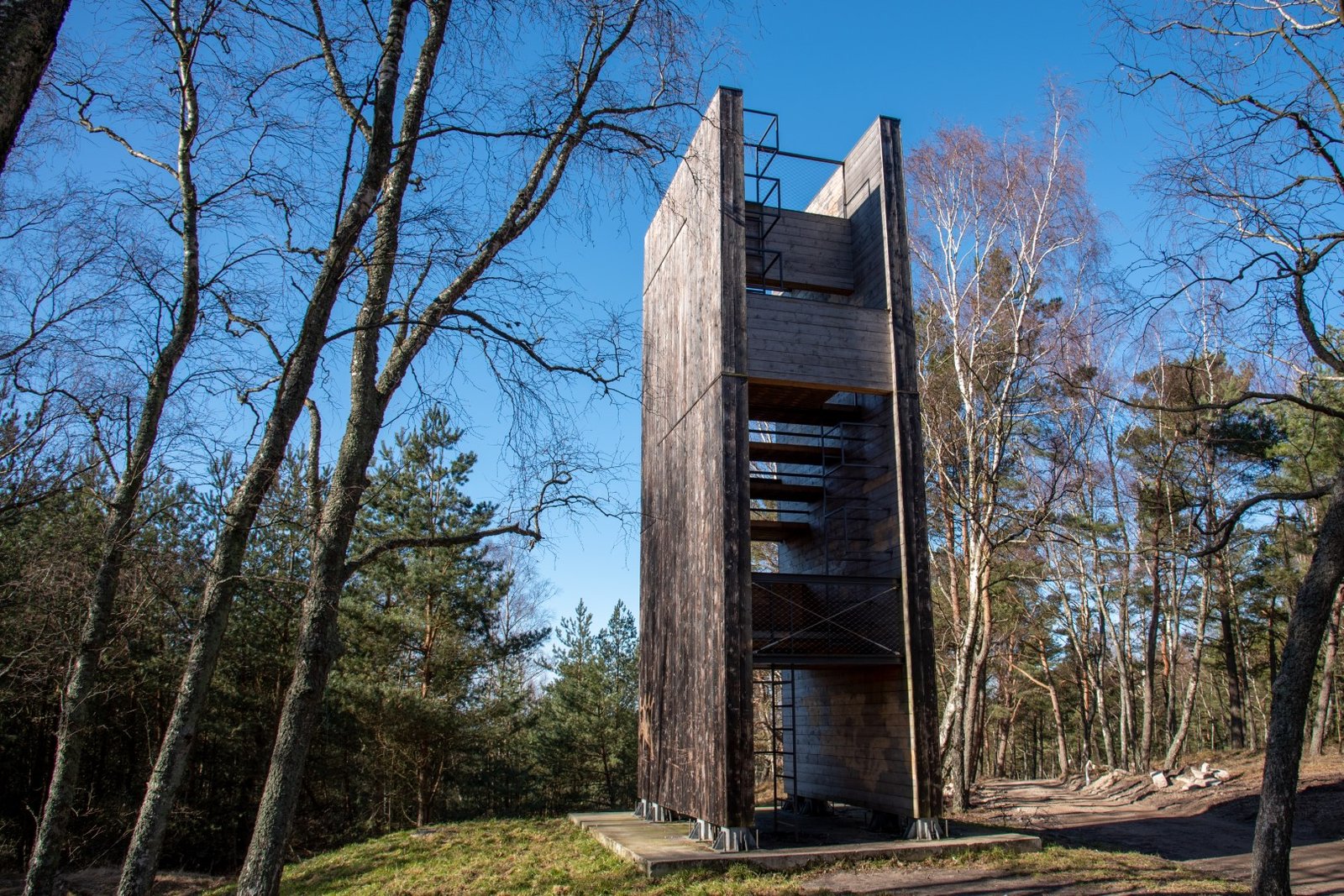 Nidos apžvalgos bokštas
Vieta - Nida
Metai - 2016
Aukštis - 10m
Ką galime pamatyti užlipę - Baltijos jūrą
Nuo Kauno iki Nidos apžvalgos bokšto - 261 km 
Žymūs objektai šalia – Nidos švyturys
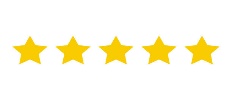 Maršrutas
Kaunas > Nidos apžvalgos bokštas "Highlight”(261 km) >Kaunas (261 km) km